XIV. Kerületi Teleki Blanka Gimnázium
Budapest, Hungary
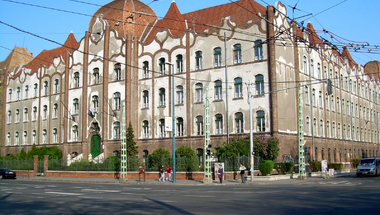 Location
Our school is located in Budapest, in the 14th District. This district is called Zugló.
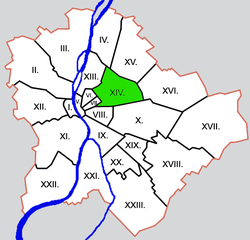 Some information
The school was established in 1873 it is one of the oldest in Budapest.The present building was built in 1901-1902. 566 students attend the school and almost 50 teachers are here. It’s a secondary school.
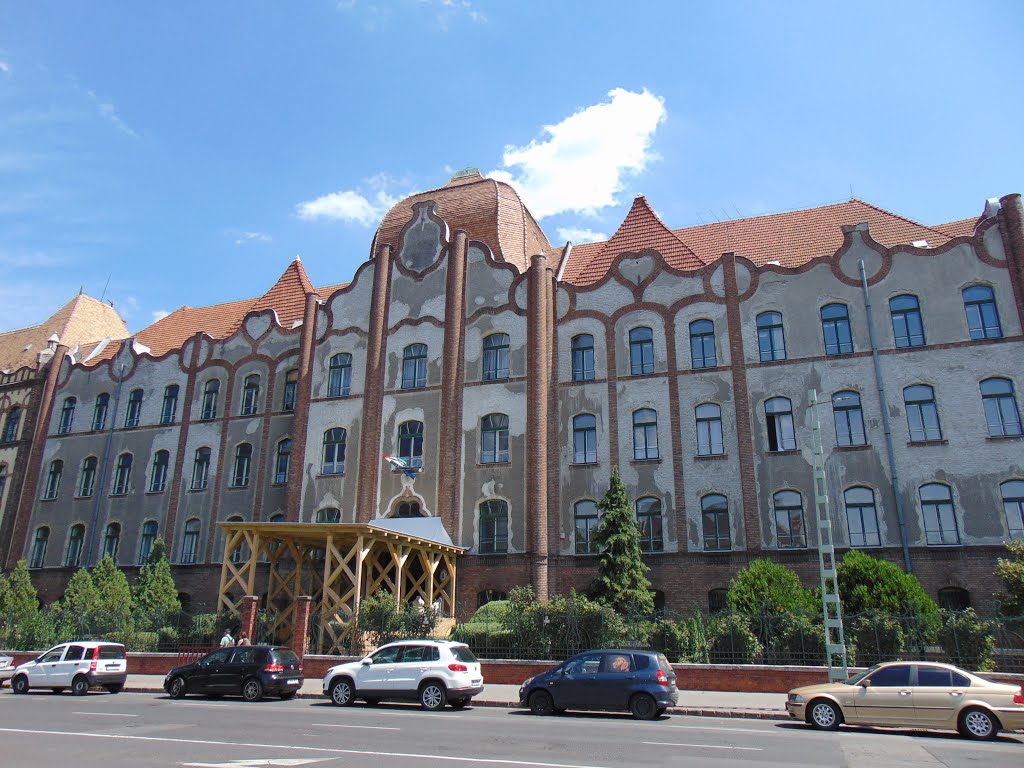 The school NOW
Every year four different classes are launched.Here you can recieve advanced training in different subjects:
Biology
Maths
History
Physics
Literature
Media
Languages (English, German)
History
In 1896, the scope of the institution had grown so large that a new school had to be built. 
In 1902 the current school building was completed in Art Nouveau style.
History
Spacious classrooms, comfortable dorm rooms, library, gymnasium, laboratories, tennis and skating rinks, rock garden provided the students with the most modern education.
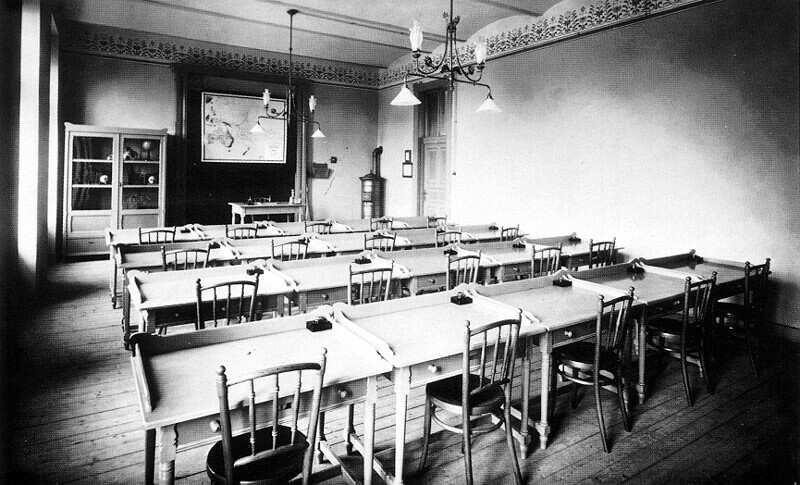 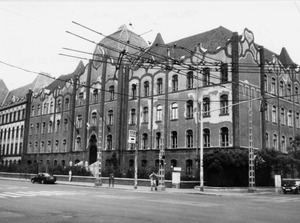 History
In 1950, the school changed its name to Teleki Blanka and the eight-year training became a four-year one. This school was only for ladies until 1963/64 after that male students could attend as well.
Famous teachers
Pál Vasvári – historian, revolutionary
Klára Leövey - writer
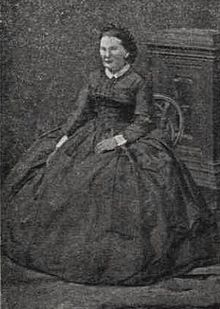 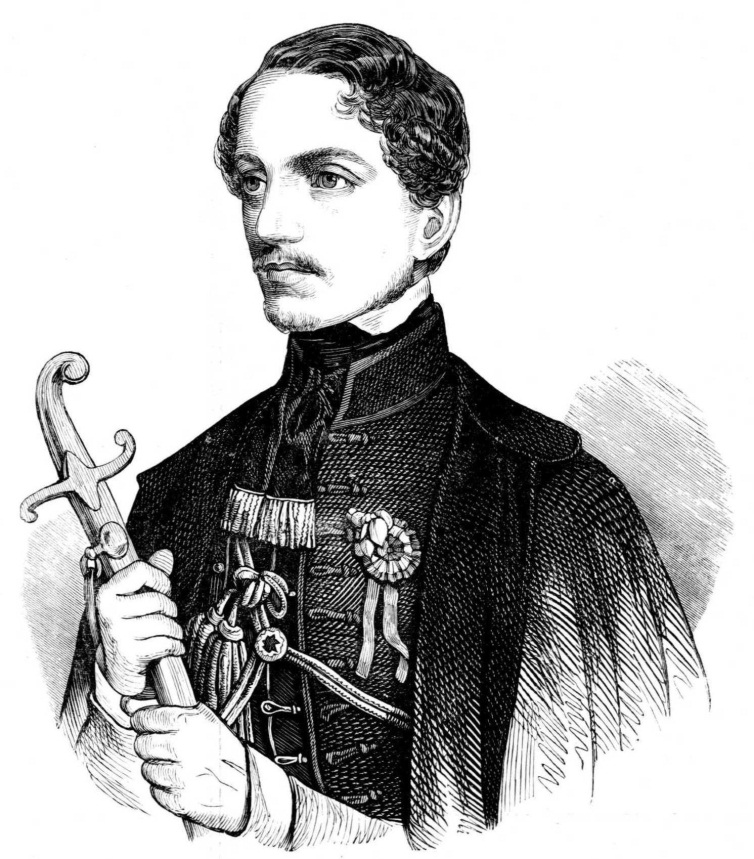 Famous students
András Laár – musician
Margit Kaffka – writer
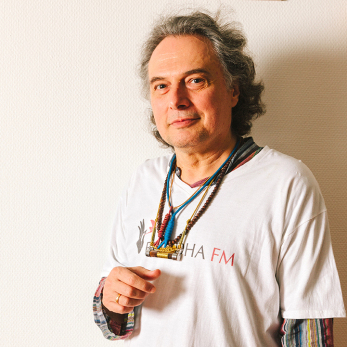 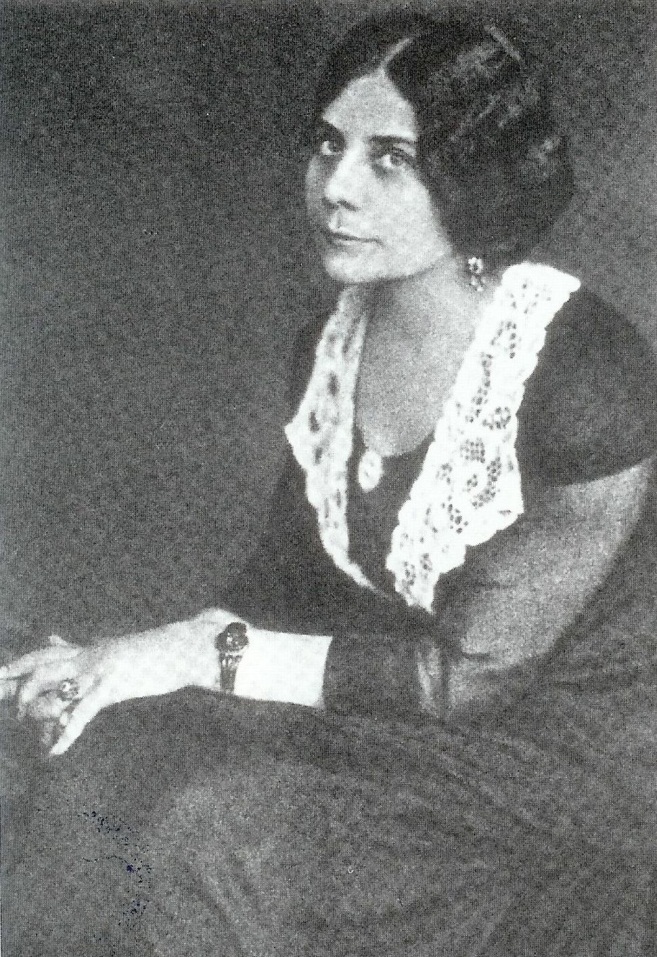 Thank you for your attention
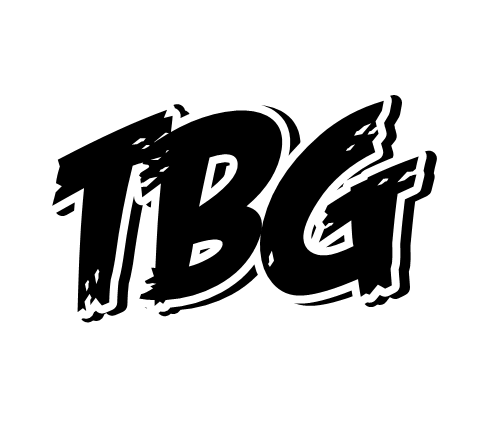 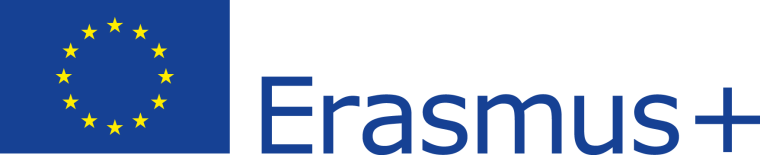